SIRE 2017 -  Robotizing Domestic Home Based Healthcare: Can Robotics Enable Caregivers
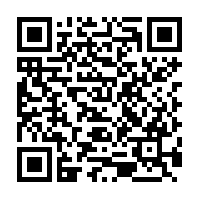 Dr Tan Jit Seng
Lotus Technology
Lotus Eldercare Pte Ltd
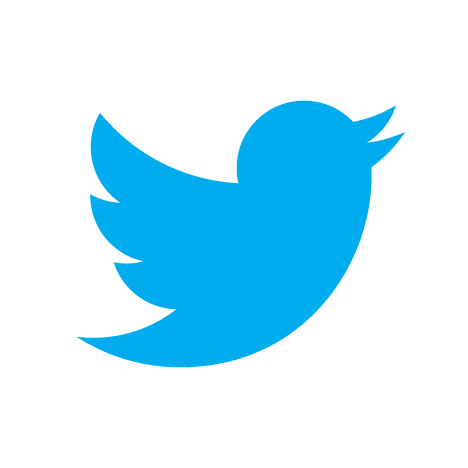 @LEGeriatronics
Robotics – The “trojan” horse
IOT technology for tele monitoring is already here for a while, but services have yet to catch up.
Linking with services cannot be easier with multiple communication platforms.
The Loop of care
Demonstration
Current possibilities – services which can be done today!
What’s there for tomorrow?
Automate the robotics – to follow care plans and do reminders of routine monitoring
What’s there for tomorrow?
Alert system – integration of continuous monitoring platforms using sounds or ultrasounds and having the control to seek out the patient immediately
What’s there for tomorrow?
Questions?
technology@lotuseldercare.com.sg
+65 6818 9512